UNIVERSIDAD NACIONAL DE CHIMBORAZO
ASIGNATURA: 
FORMULACIÓN DE PROYECTOS EN LA CONSTRUCCIÓN
DOCENTE: 
DENNIS GABRIEL CUADRADO
UNIDAD I
PROYECTOS DE INGENIERÍA, EL PROBLEMA Y LA FORMULACIÓN DE LA MATRIZ DE MARCO LÓGICO.
DEFINICIÓN DE PROYECTO
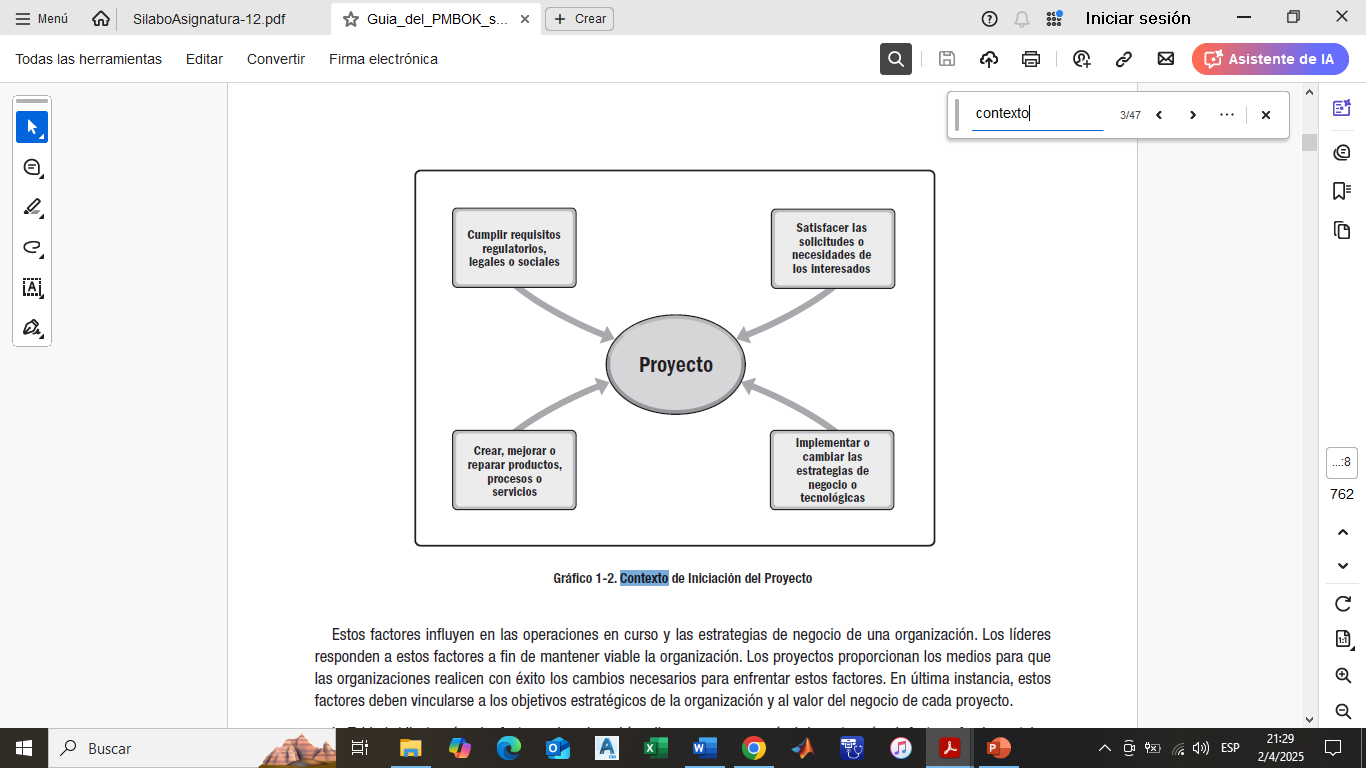 DEFINICIÓN DE PROYECTO
Un proyecto de construcción es un proceso complejo que implica planificación, ejecución y control de múltiples tareas para desarrollar una obra con éxito.
Desde la idea inicial hasta la entrega final, cada fase del proyecto debe garantizar eficiencia, seguridad y cumplimiento las normas de construcción.
EL PROYECTO SEGÚN EL PMI Y EL IPMA
Las organizaciones:

 PMI (Project Management Institute) 
IPMA (International Project Management Association) 

Son dos referentes en la gestión de proyectos a nivel mundial.
Las 2 organizaciones tienen enfoques diferentes, pero coinciden en que un proyecto es un esfuerzo temporal para lograr un objetivo específico.
DEFINICIÓN DE PROYECTO SEGÚN EL PMI
El PMI define un proyecto como:
"Un esfuerzo temporal realizado para crear un producto, servicio o resultado único."
Características clave según el PMI:
Temporal: Tiene un inicio y un final definidos.
Único: Su resultado no es repetitivo, sino que genera un producto, servicio o mejora específica.
Progresivo: Se desarrolla en fases hasta completarse.
El Project Management Institute (PMI) ofrece varias certificaciones en gestión de proyectos aplicables a la construcción. Algunas de las más relevantes son:
PMI-CP™ (Construction Professional in Built Environment Projects)
Específica para profesionales de la construcción.
Enfocada en la gestión de proyectos en entornos construidos (infraestructura, edificación, obra civil).
Basada en metodologías ágiles y estándares de PMI.
PMP® (Project Management Professional)
La certificación más reconocida a nivel global.
Aplicable a cualquier sector, incluyendo construcción.
Basada en la Guía del PMBOK®.
CAPM® (Certified Associate in Project Management)
Para quienes están iniciando en gestión de proyectos.
No requiere experiencia previa.
Útil para ingenieros civiles y arquitectos en formación.
PMI-RMP® (Risk Management Professional)
Especializada en gestión de riesgos en proyectos de construcción.
Ayuda a minimizar impactos negativos en cronogramas y costos.
PMI-SP® (Scheduling Professional)
Enfocada en planificación y programación de proyectos.
Ideal para ingenieros de planificación y control de obra.
DEFINICIÓN DE PROYECTO SEGÚN EL IPMA
La IPMA tiene un enfoque más flexible y basado en competencias. 
Define un proyecto como:

"Un proceso temporal único y complejo, con un conjunto de actividades interrelacionadas orientadas a alcanzar un objetivo específico."
En el ámbito de la construcción, las certificaciones de la IPMA son aplicables a la gestión de proyectos de infraestructura, edificación y obra civil. Dependiendo del rol y la experiencia del profesional, pueden ser relevantes las siguientes certificaciones:
IPMA Nivel A – Certified Projects Director
Para directores de programas y carteras de construcción a gran escala, como proyectos de infraestructura nacional o internacional.
IPMA Nivel B – Certified Senior Project Manager
Para gestores de proyectos de construcción complejos, como edificios de gran altura, aeropuertos, carreteras o puentes.
IPMA Nivel C – Certified Project Manager
Para gestores de proyectos de menor complejidad en el sector de la construcción, como edificaciones residenciales o comerciales de mediana escala.
IPMA Nivel D – Certified Project Management Associate
Para ingenieros civiles, arquitectos y otros profesionales que deseen desarrollar competencias en gestión de proyectos de construcción sin necesidad de experiencia previa.
CONCLUSIÓN
Ambas organizaciones ofrecen metodologías para gestionar proyectos de manera efectiva:
PMI → Más estructurado y basado en procesos.
IPMA → Más flexible y basado en competencias.
CONTEXTO EN QUE SE INSCRIBE EL PROYECTO (PORTAFOLIOS, PROGRAMAS, PROYECTO)
Un proyecto no existe de manera aislada, sino que se desarrolla dentro de un marco organizacional más amplio. Este marco se compone de portafolios, programas y proyectos, los cuales se gestionan de forma estratégica para alcanzar los objetivos de una organización.
PROYECTO
Un proyecto es un esfuerzo temporal con un objetivo específico, que genera un producto, servicio o resultado único.
Tiene un inicio y un fin definidos.
Consume recursos (dinero, tiempo, personal).
Se desarrolla en fases (inicio, planificación, ejecución y cierre).
Ejemplo: 
construcción de un puente sobre un río.
PROGRAMA
Un programa es un conjunto de proyectos relacionados que se gestionan de manera coordinada para obtener beneficios que no se lograrían si se gestionaran de forma independiente.
Agrupa varios proyectos con un objetivo común.
Permite compartir recursos y optimizar esfuerzos.
Se centra en los beneficios globales más que en los resultados de proyectos individuales.
Ejemplo: 
Un programa de infraestructura vial puede incluir varios proyectos, como:
Construcción de un puente.
Ampliación de carreteras.
Mejora del sistema de semáforos.
PORTAFOLIO
Un portafolio es el nivel más alto en la estructura, agrupa varios programas y proyectos para cumplir con la estrategia de una organización.
No es necesario que los proyectos estén relacionados entre sí.
Se enfoca en la gestión de recursos y riesgos a nivel estratégico.
Busca maximizar el valor de los proyectos para la empresa o entidad.
Ejemplo: 
Un portafolio de inversión pública podría incluir programas de:
Infraestructura vial.
Energía renovable.
Educación y salud.
Relación entre Portafolios, Programas y Proyectos
Un portafolio contiene programas y proyectos.
Un programa agrupa proyectos relacionados.
Un proyecto es una unidad dentro de un programa o portafolio.
CICLO DE VIDA DEL PROYECTO
El ciclo de vida de un proyecto es la serie de fases que atraviesa un proyecto desde su inicio hasta su conclusión.
FASE DE INICIO
Objetivo: 
Definir la necesidad del proyecto y su viabilidad.
Ejemplo:El gobierno detecta la necesidad de construir un puente para mejorar la conexión entre dos ciudades. Se realizan estudios preliminares y se justifica la inversión.

 Identificación del problema.
Análisis de costos y beneficios.
Elaboración del acta de constitución del proyecto.
FASE DE PLANIFICACIÓN
Objetivo: 
Definir cómo se ejecutará el proyecto.
Ejemplo:Se desarrolla un plan detallado del puente, incluyendo cronogramas, presupuesto, materiales, equipos y recursos humanos. Se establecen plazos y riesgos.

Diseño estructural y estudios geotécnicos.
Presupuesto y adquisición de permisos.
Definición del equipo de trabajo.
FASE DE EJECUCIÓN
Objetivo: Construcción y desarrollo del proyecto.
Ejemplo:Se inicia la construcción del puente. Se movilizan trabajadores, materiales y maquinaria. Se llevan a cabo actividades como excavación, cimentación y levantamiento de estructuras.

Construcción de los pilares y plataforma del puente.
Supervisión de la obra para asegurar calidad y seguridad.
Coordinación de equipos y gestión de recursos.
FASE DE MONITOREO Y CONTROL
Objetivo: Supervisar que el proyecto avance según lo planificado.
Ejemplo:Se verifica que la construcción cumpla con los estándares de calidad y normativas. Se ajusta el cronograma si es necesario.

Inspección de materiales y estructuras.
Control de costos y tiempos.
Resolución de imprevistos (clima, retrasos, problemas técnicos).
FASE DE CIERRE
Objetivo: 
Finalización y entrega del proyecto.
Ejemplo:El puente es terminado y entregado al gobierno y la comunidad. Se documentan aprendizajes y se realiza mantenimiento inicial.

Pruebas de resistencia y seguridad.
Entrega del puente a las autoridades.
Evaluación del impacto del proyecto.
ETAPAS DE LA FORMULACIÓN DE UN PROYECTO
La formulación de un proyecto en ingeniería civil sigue una metodología estructurada para garantizar su viabilidad técnica, económica y ambiental. 

A continuación, se describen las principales etapas:
IDENTIFICACIÓN DEL PROBLEMA
Se define la necesidad o problema que el proyecto busca solucionar.

Análisis del contexto y justificación.
Evaluación de alternativas.
Estudio de factibilidad inicial.

Ejemplo: 
Se detecta la necesidad de construir un puente para mejorar la movilidad en una zona rural
DIAGNÓSTICO Y ANÁLISIS DE LA SITUACIÓN ACTUAL
Se recopila información relevante para entender el problema.

Estudios topográficos, geotécnicos e hidrológicos.
Análisis de tráfico y demanda.
Evaluación de impacto ambiental y social.

Ejemplo:
 Se realiza un estudio de suelos para determinar si el terreno es adecuado para la construcción del puente.
DISEÑO DEL PROYECTO
Se desarrolla la solución técnica con base en estudios previos.

Diseño arquitectónico y estructural.
Cálculo de materiales y dimensionamiento.
Definición del cronograma y presupuesto.

Ejemplo: 
Se diseña el puente con planos estructurales, especificaciones de materiales y costos estimados.
EVALUACIÓN DEL PROYECTO
Se analiza la viabilidad técnica, económica y ambiental.

Análisis de costos y beneficios.
Estudio de rentabilidad.
Evaluación del impacto ambiental.

Ejemplo: 
Se estima que la construcción del puente reducirá el tiempo de viaje en un 50% y mejorará la conectividad.
PLANIFICACIÓN Y GESTIÓN DEL PROYECTO
Se define la estrategia para la ejecución del proyecto.

Plan de ejecución de obras.
Asignación de recursos y cronograma detallado.
Gestión de riesgos y permisos legales.

Ejemplo: 
Se establece un cronograma de construcción de 12 meses con fases de cimentación, estructura y acabados.
EJECUCIÓN Y SUPERVISIÓN DE LA OBRA
Se lleva a cabo la construcción con controles de calidad.

Seguimiento del avance del proyecto.
Supervisión de materiales y cumplimiento de normativas.
Gestión de imprevistos y cambios en el diseño.

Ejemplo: 
Se inicia la construcción del puente con inspecciones periódicas para garantizar calidad y seguridad.
CIERRE Y EVALUACIÓN DEL PROYECTO
Se entrega la obra terminada y se evalúa su desempeño.

Inspección final y pruebas de calidad.
Entrega de informes técnicos y administrativos.
Análisis de impacto y desempeño.

Ejemplo: 
Se inaugura el puente y se verifica que cumple con las especificaciones técnicas establecidas.
CONCLUSIÓN
La formulación de un proyecto en ingeniería civil es un proceso estructurado que garantiza su éxito.
Desde la identificación del problema hasta la entrega final, cada fase es clave para asegurar que el proyecto sea viable y sostenible.
TALLER EN CLASES: ETAPAS DE LA FORMULACIÓN DE UN PROYECTO
Cada grupo debe entregar su propuesta escrita con las etapas desarrolladas.
ETAPAS DE LA FORMULACIÓN DE UN PROYECTO
IDENTIFICACIÓN DEL PROBLEMA
DIAGNÓSTICO Y ANÁLISIS DE LA SITUACIÓN ACTUAL
DISEÑO DEL PROYECTO
EVALUACIÓN DEL PROYECTO
PLANIFICACIÓN Y GESTIÓN DEL PROYECTO
EJECUCIÓN Y SUPERVISIÓN DE LA OBRA
CIERRE Y EVALUACIÓN DEL PROYECTO